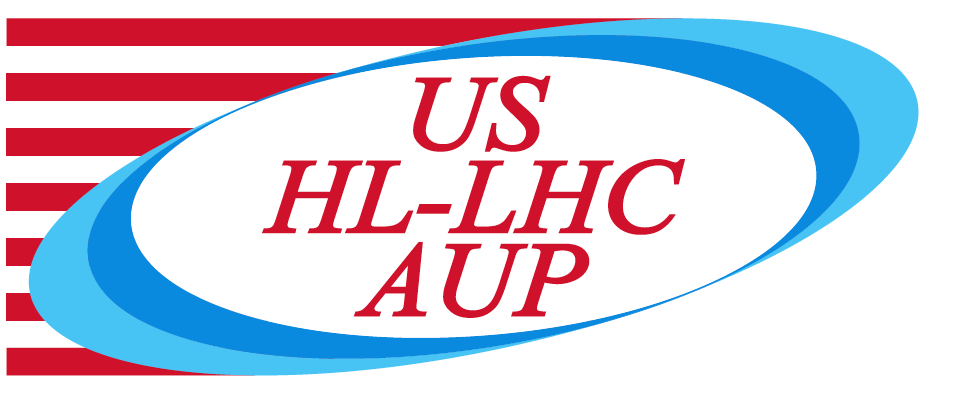 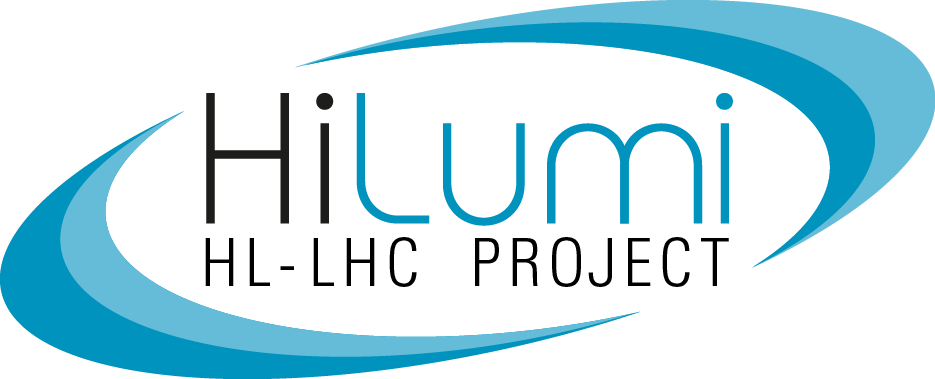 Coil 122 VTB07
Followup to MQXFA06 Coil Selection Review
Dan Cheng, Bob Memmo, Jordan Taylor
9/29/2020
LBNL
MQXFA06 Coil Electrical QC SummaryWith Updated Coil 211 Data
211 data now shown with updated measurements
122 B7 is not sequential, Examination follows in next slides
25-Sep-2020 - MQXFA06 Coil Selection Review
2
Coil 122 Measurement Differential
Reference Values from Coil 119
25-Sep-2020 - MQXFA06 Coil Selection Review
3
Voltage Tap Mapping
B07 is ~two straight sections away from B08
B07 is ~one straight section away from B06 in the opposite direction
B07 and B04 are very close in value, within ~1 ohm
Conclusion:
VTB07 is actually not on pole turn, but rather on 2nd turn, between VTB03 and VTB04
~6 ohms, straight section
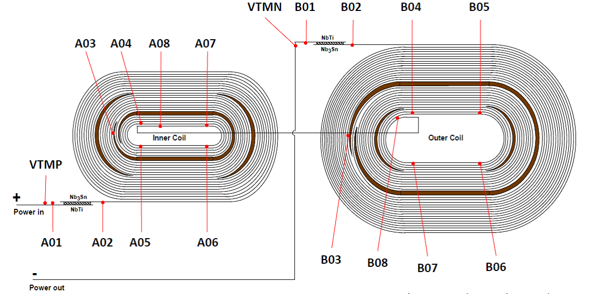 25-Sep-2020 - MQXFA06 Coil Selection Review
4
Coil Fabrication Intermediate EQC Steps
25-Sep-2020 - MQXFA06 Coil Selection Review
5
Coil 122 LE VTB Wires Soldered
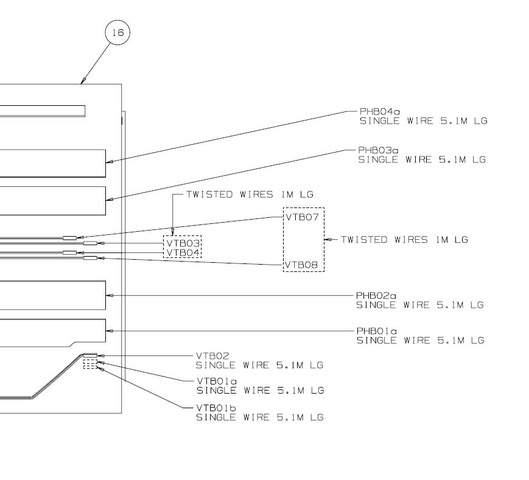 Soldered wires appear to be correctly placed and labeled, per coil fabrication drawing
Fred Nobrega
25-Sep-2020 - MQXFA06 Coil Selection Review
6
VT Flags, Coil 119 and 122
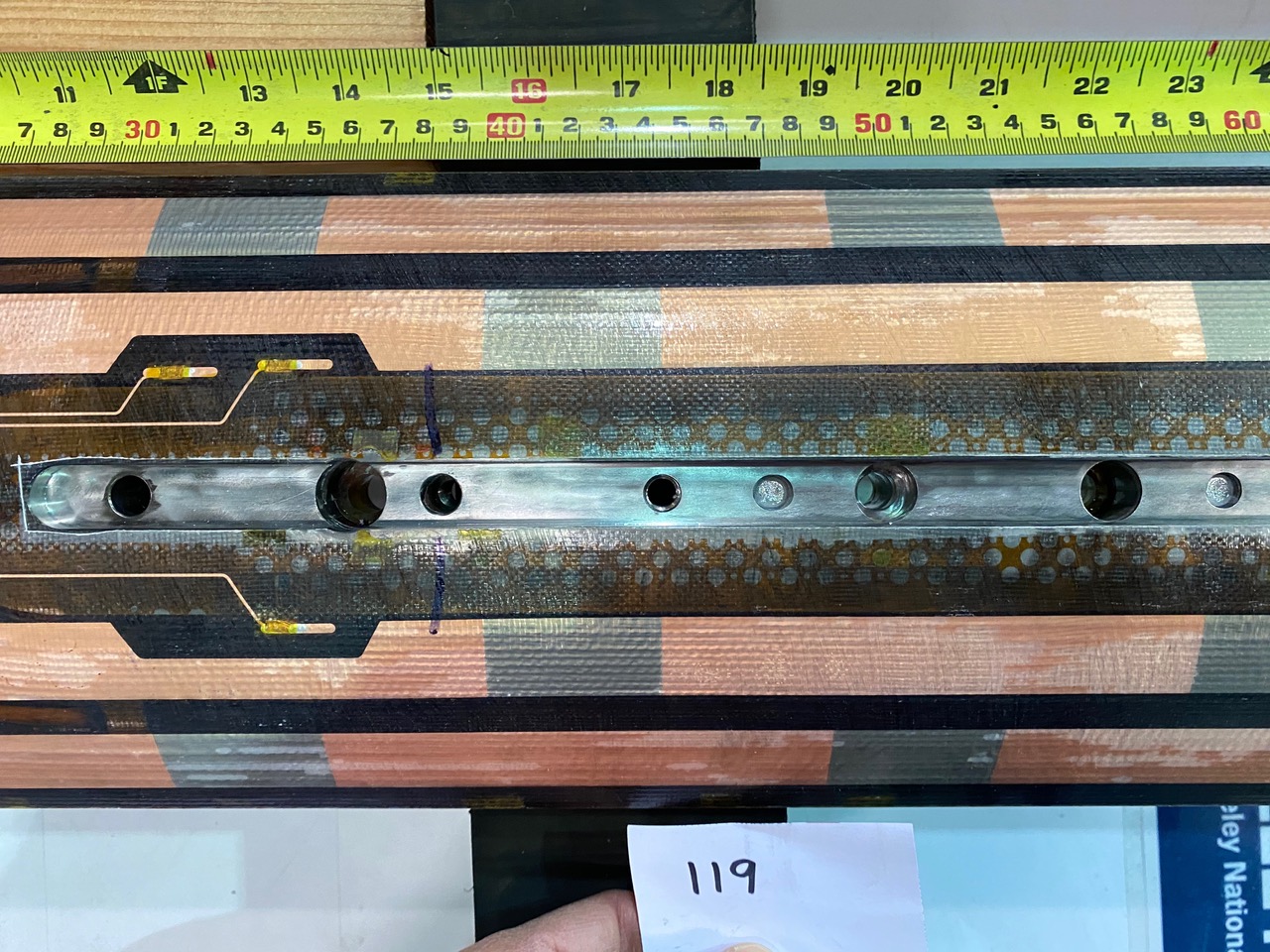 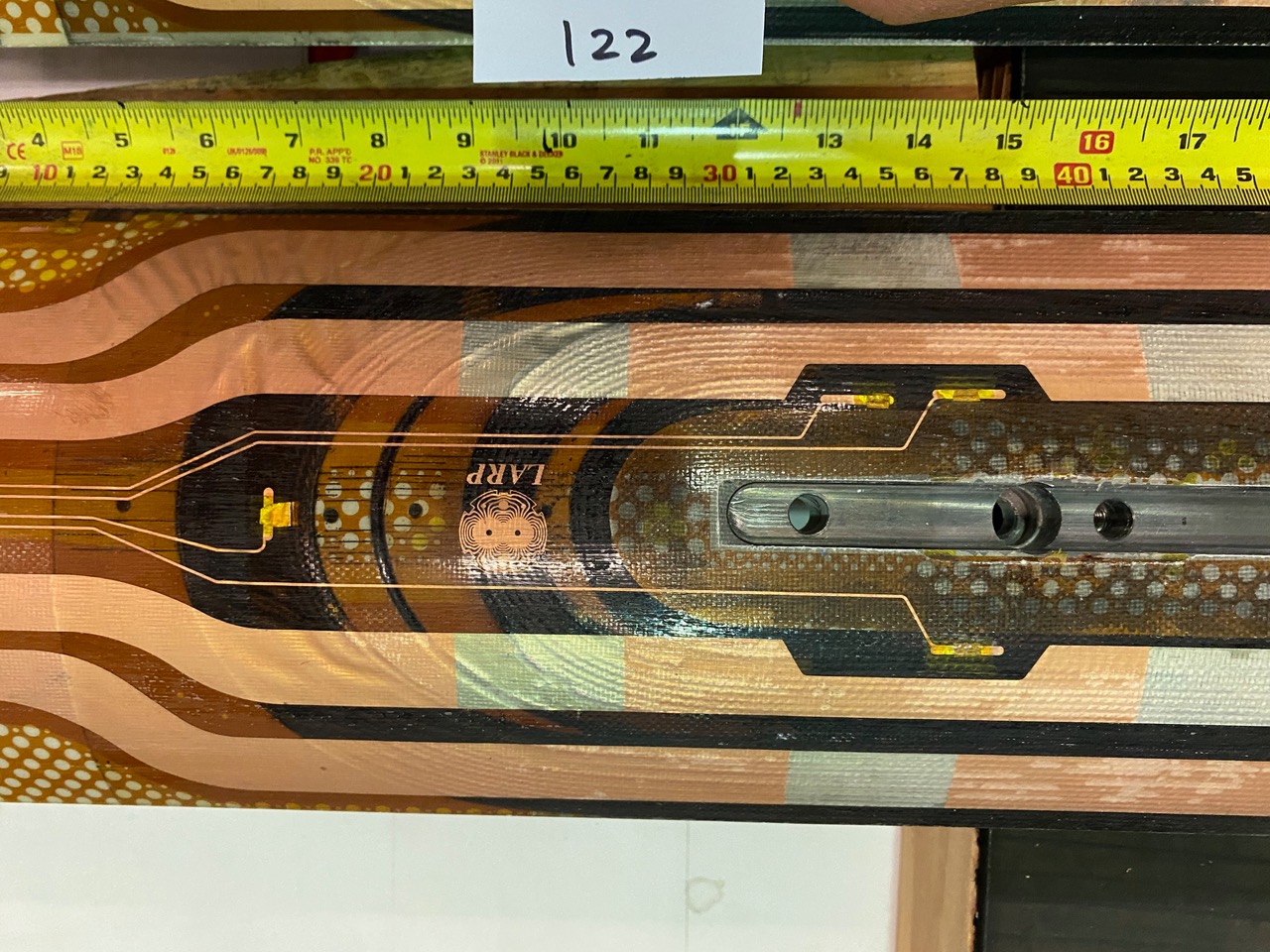 There appears to be a shift of a cable’s width in Coil 122 VTB07 flag
Courtesy of Fred Nobrega
25-Sep-2020 - MQXFA06 Coil Selection Review
7
Summary and Conclusion
Fabrication data shows same out of sequence values from trace installation
Data was remeasured and confirmed at LBNL
Photos presented
Measurement data suggests that the VTB07 VT flag was placed on the 2nd turn from the pole
Actual order of the outer layer voltage taps are: B01, B02, B03, B07, B04, B05, B06, B08, A08, etc...
25-Sep-2020 - MQXFA06 Coil Selection Review
8
Additional Slides
25-Sep-2020 - MQXFA06 Coil Selection Review
9
Electrical Testing Notes
Keithley 2110 Multimeter (Sequential-R Voltage Measurements, Resistance Measurements)
HP E3610A DC Power Supply (Current Source for Sequential R)
Hypotultra 7805 (Hipot)
LCR Meter 
GW Instek LCR-819
ECG-Kokusai Winding Test DWX-05 (Impulse Testing)
25-Sep-2020 - MQXFA06 Coil Selection Review
10